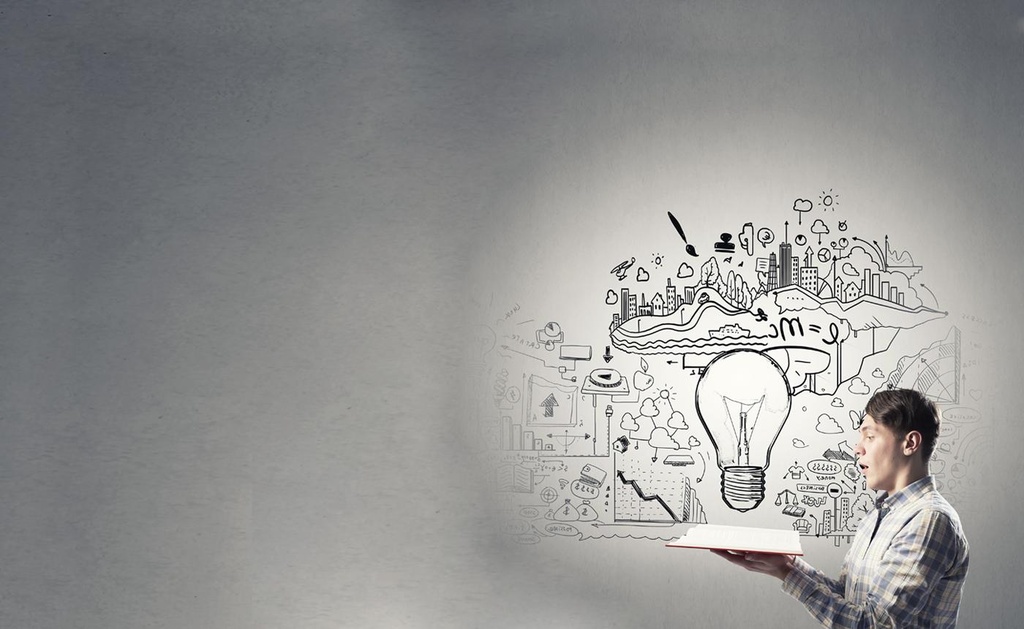 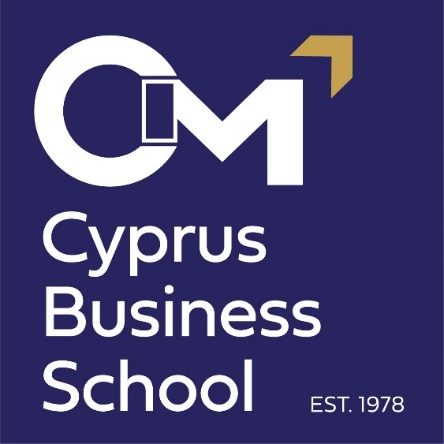 Storytelling, χρησιμοποιώντας τις σωστές λέξεις για το σωστό κοινό
Δρ. Μύρια Κκάλη
Academic Director
Cyprus Institute of Marketing
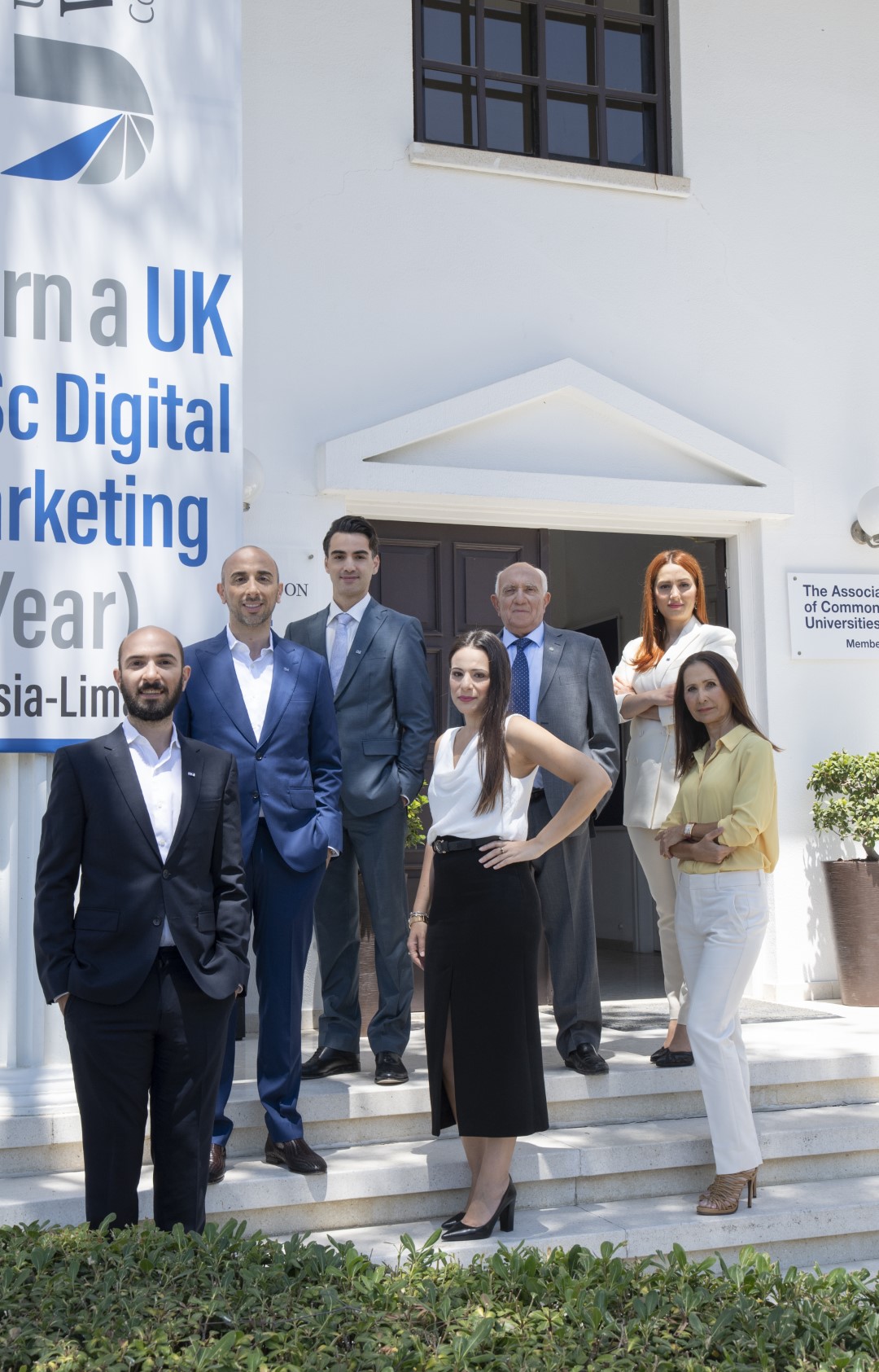 Καλημέρα!
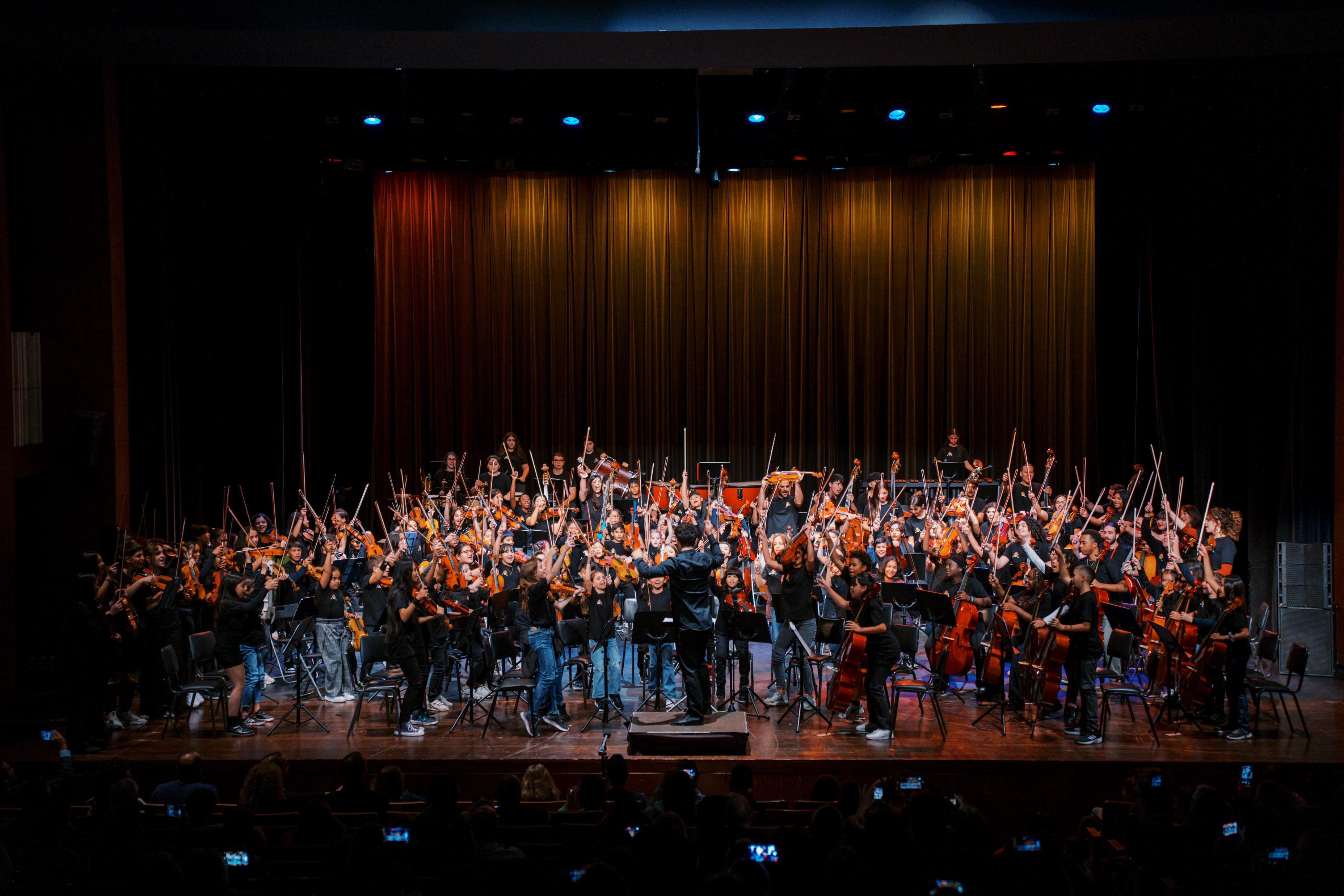 Καλημέρα
Καλημέρα!!
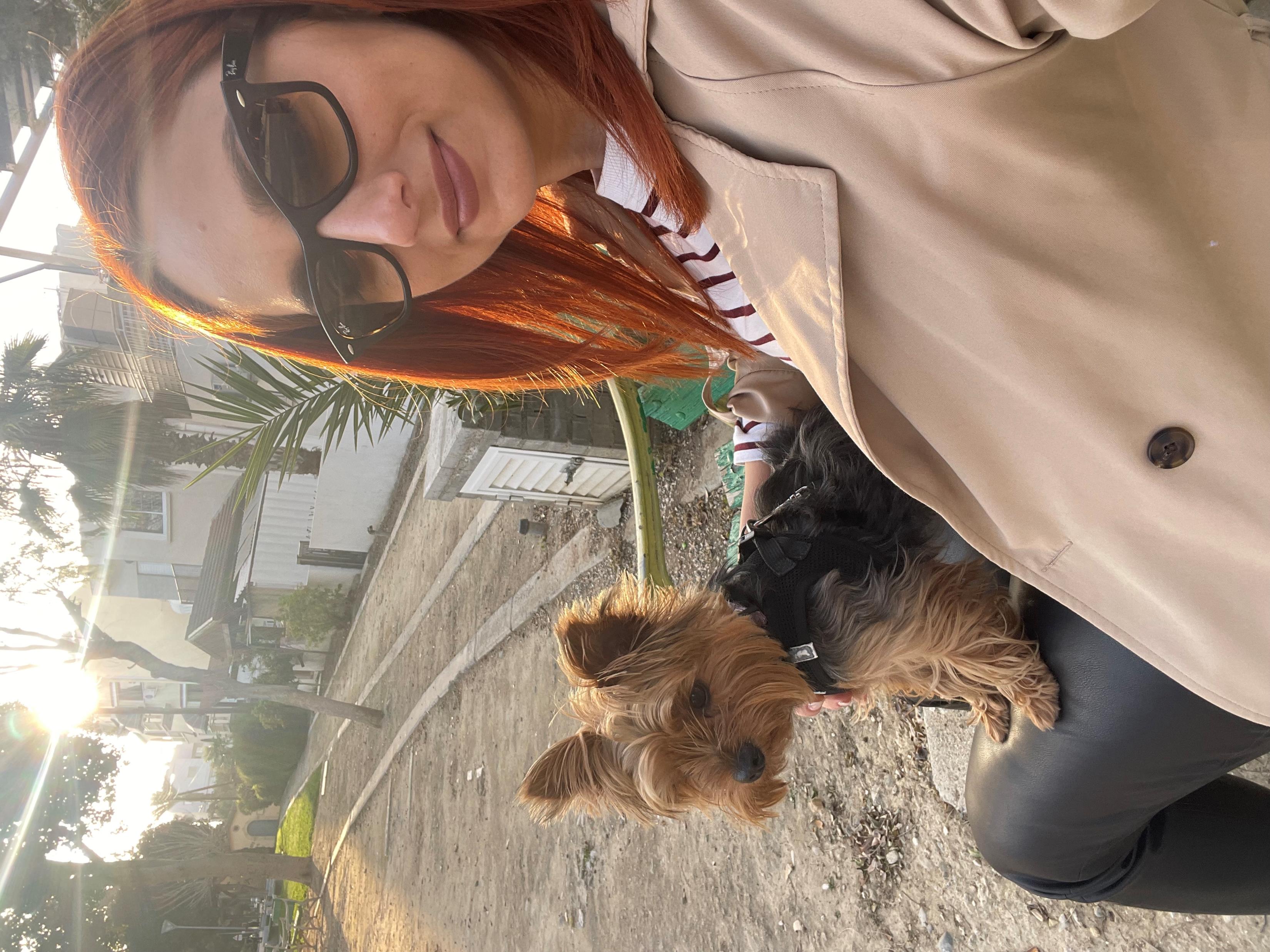 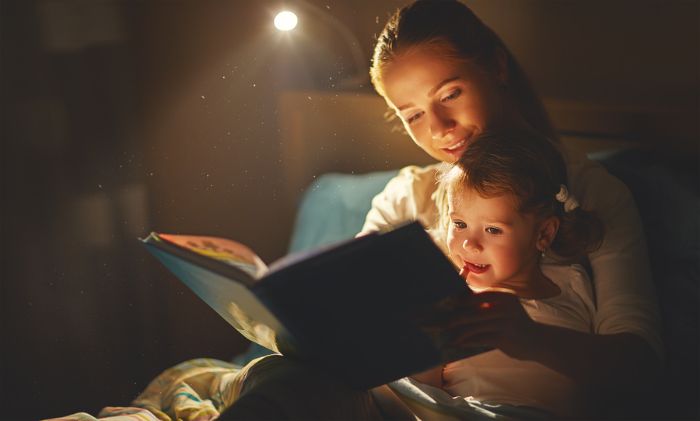 Τι είναι το storytelling;
Το ‘storytelling’ χρησιμοποιεί λέξεις για να δημιουργήσει νέους κόσμους και εμπειρίες στη φαντασία ενός αναγνώστη ή ακροατή. 
Μπορεί να επηρεάσει τα ανθρώπινα συναισθήματα. 
Μπορεί επίσης να οδηγήσει τους ανθρώπους να αποδεχτούν πρωτότυπες ιδέες ή να τους ενθαρρύνει να αναλάβουν δράση (δηλαδή να προχωρήσουν σε αγορά ή σύσταση του προϊόντος).
[Speaker Notes: https://blog.hubspot.com/marketing/storytelling]
Χριστούγεννα σημαίνει…
Great stories are
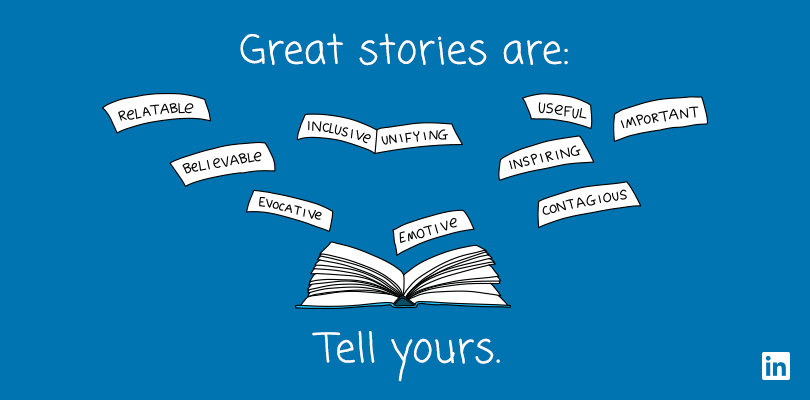 Source: https://www.linkedin.com/business/marketing/blog/content-marketing/learn-how-storytelling-can-elevate-your-content-marketing-ebook
Γιατί αφηγούμαστε ιστορίες για σκοπούς προώθησης;
Μερικοί από τους κύριους λόγους για να λέμε ιστορίες είναι για να πουλάμε, να διασκεδάζουμε και να εκπαιδεύουμε. 
Γιατί όμως να επιλέξετε την αφήγηση;
Οι ιστορίες απλοποιούν αφηρημένες έννοιες και πολύπλοκα μηνύματα.
Φέρνουν τους ανθρώπους κοντά… 
Οι ιστορίες εμπνέουν και παρακινούν.
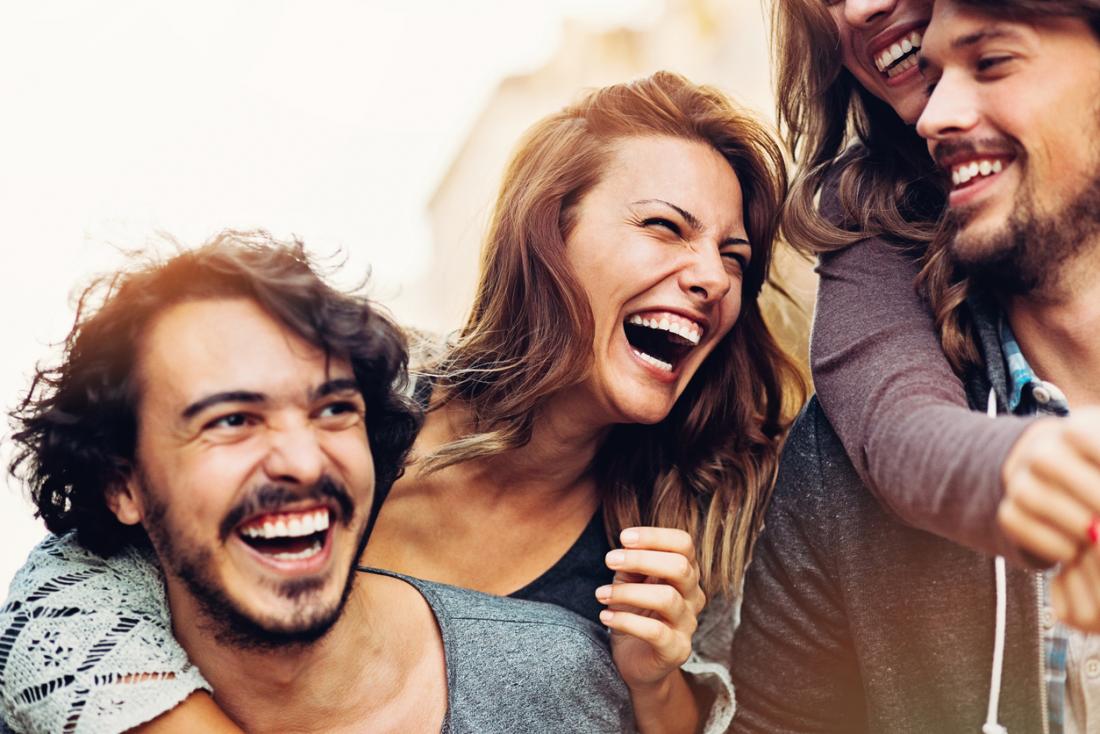 Τα συστατικά ενός καλού storytelling
Οι καλές ιστορίες είναι:
Διασκεδαστικές
Πιστευτές 
Εκπαιδευτικές 
Που να μπορεί να συσχετιστεί το κοινό
Οργανωμένες
Αξιομνημόνευτες
Μοντέρνες
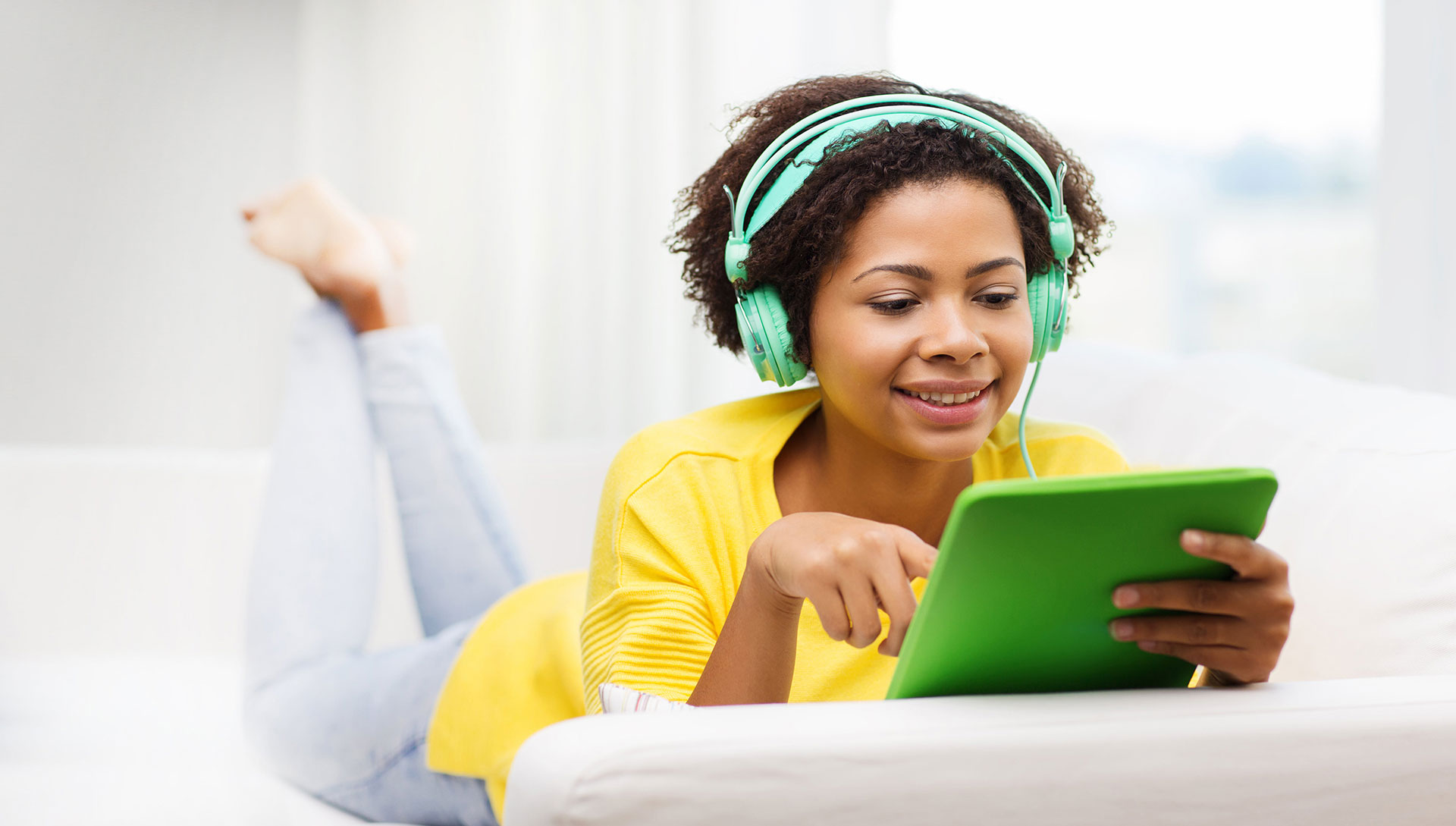 [Speaker Notes: Διασκεδαστικό: Οι καλές ιστορίες κρατούν τον αναγνώστη αφοσιωμένο και ενδιαφέρεται για το τι ακολουθεί.
Πιστευτές: Οι καλές ιστορίες πείθουν τον αναγνώστη για την εκδοχή της πραγματικότητας και διευκολύνουν την εμπιστοσύνη και τη συμμετοχή.
Εκπαιδευτικά: Οι καλές ιστορίες πυροδοτούν την περιέργεια και προσθέτουν στην τράπεζα γνώσεων του αναγνώστη.
Relatable: Οι ιστορίες υπενθυμίζουν στους αναγνώστες τα άτομα και τα μέρη που γνωρίζουν και βοηθούν το κοινό να αναγνωρίσει μοτίβα στον κόσμο γύρω τους.
Οργανωμένα: Οι καλές ιστορίες ακολουθούν μια συνοπτική οργάνωση που βοηθά στη μετάδοση του βασικού μηνύματος και βοηθά τους αναγνώστες να το απορροφήσουν.
Αξιομνημόνευτες: Είτε μέσω έμπνευσης, σκανδάλου ή χιούμορ, οι καλές ιστορίες μένουν στο μυαλό του αναγνώστη. (Ως αναφορά, οι καταναλωτές λένε ότι το αστείο περιεχόμενο είναι το πιο αξιομνημόνευτο.)
Trendy: Αυτές οι ιστορίες σχετίζονται με τρέχοντα γεγονότα και έντονα θέματα με τα οποία ασχολούνται οι άνθρωποι, χτίζοντας την παρουσία της επωνυμίας σας ως ενημερωμένος και ενεργός συμμετέχων στα τρέχοντα γεγονότα. Αυτό μπορεί να μοιάζει με τη χρήση μοντέρνων μιμιδίων στα Tweet.]
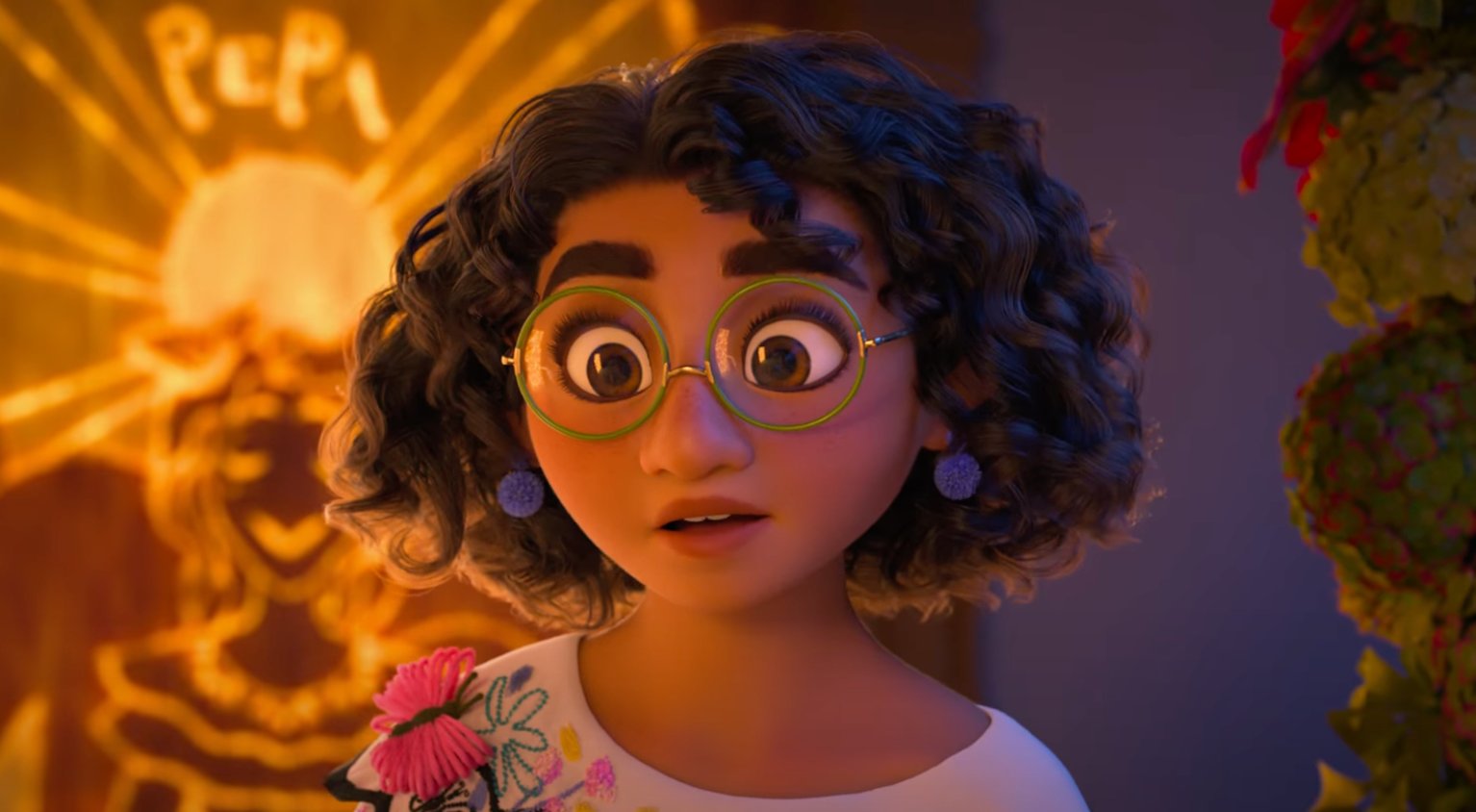 Συστατικά ενός καλού storytelling
Οι καλές ιστορίες έχουν:
Κύριους χαρακτήρες
 Σύγκρουση/ δίλημμα
Διάλυση σύγκρουσης/ επίλυση
Πλοκή
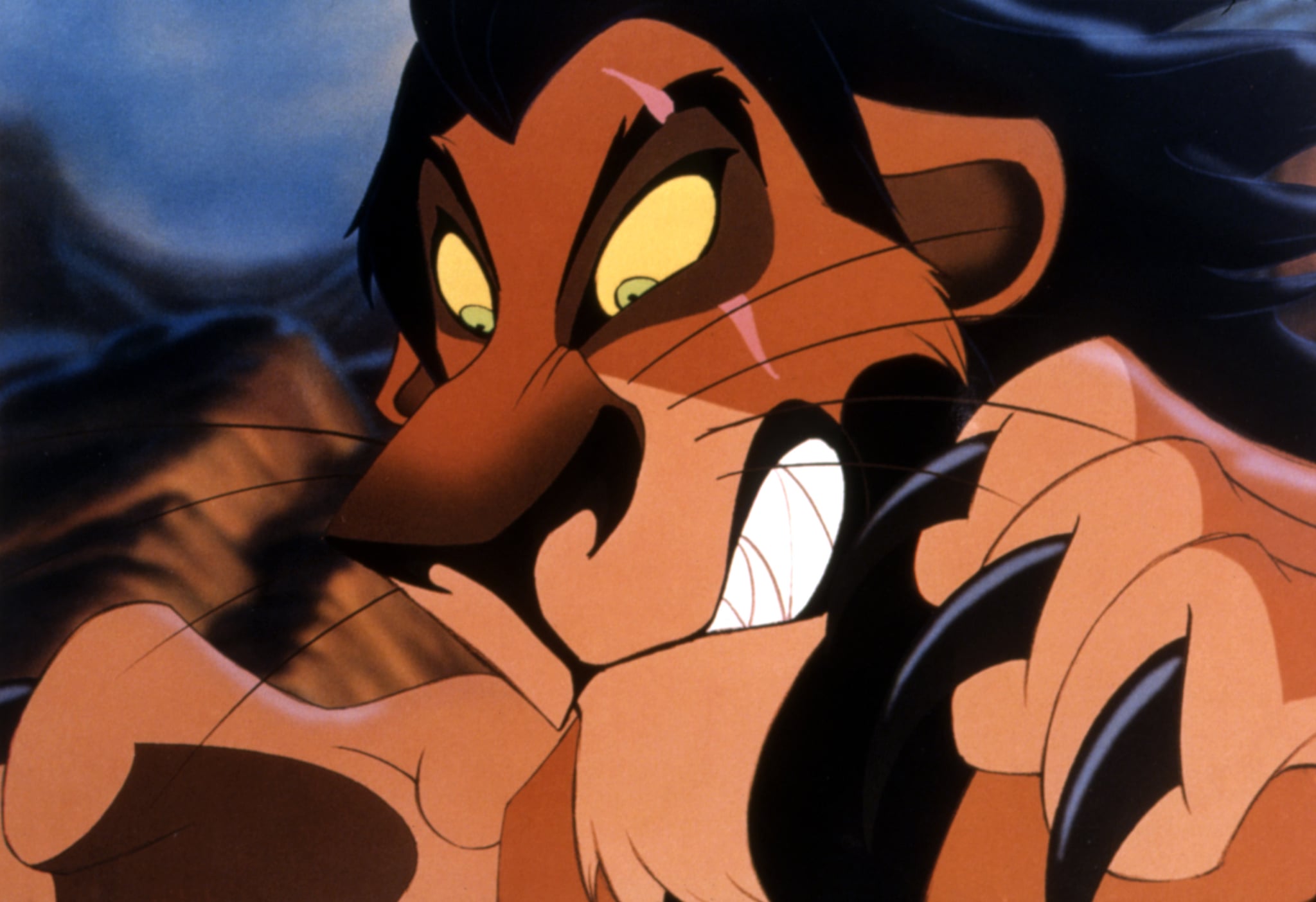 POV και σύγκρουση
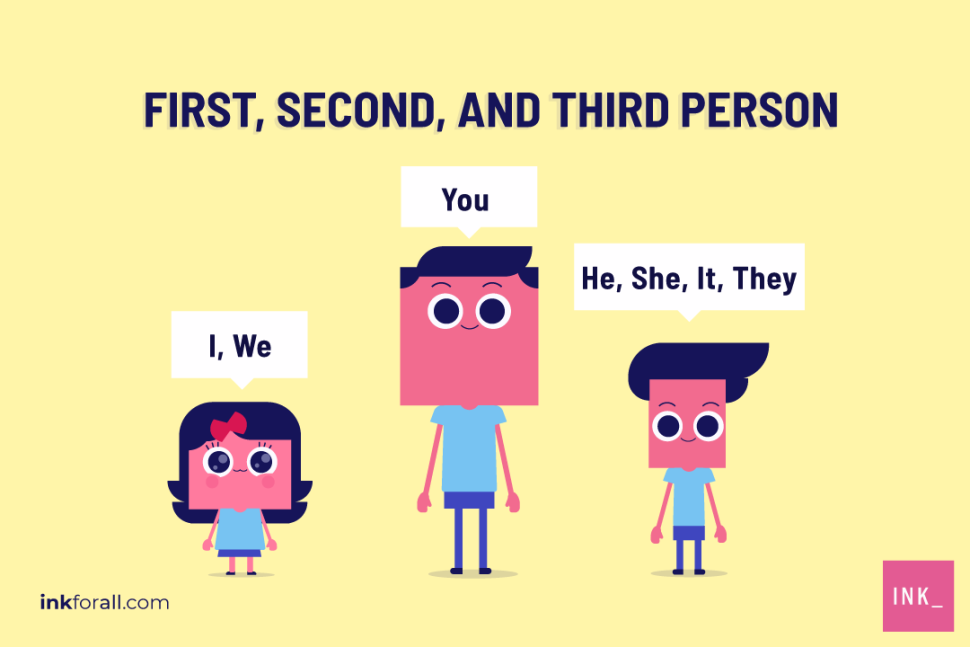 Point of view:
πρώτο πρόσωπο
δεύτερο πρόσωπο
τρίτο πρόσωπο 

Σύγκρουση/δίλημμα: ποιο είναι το μάθημα που προσπαθούμε να περάσουμε. Πώς αντιδρούν οι χαρακτήρες; Αφορά τα προβλήματα και τις ανάγκες τους; Αφορά το στάδιο στο οποίο βρίσκονται (ταξίδι κατανάλωσης/customer journey)
[Speaker Notes: https://www.youtube.com/watch?v=0RoZHfg7uiE&t=294s]
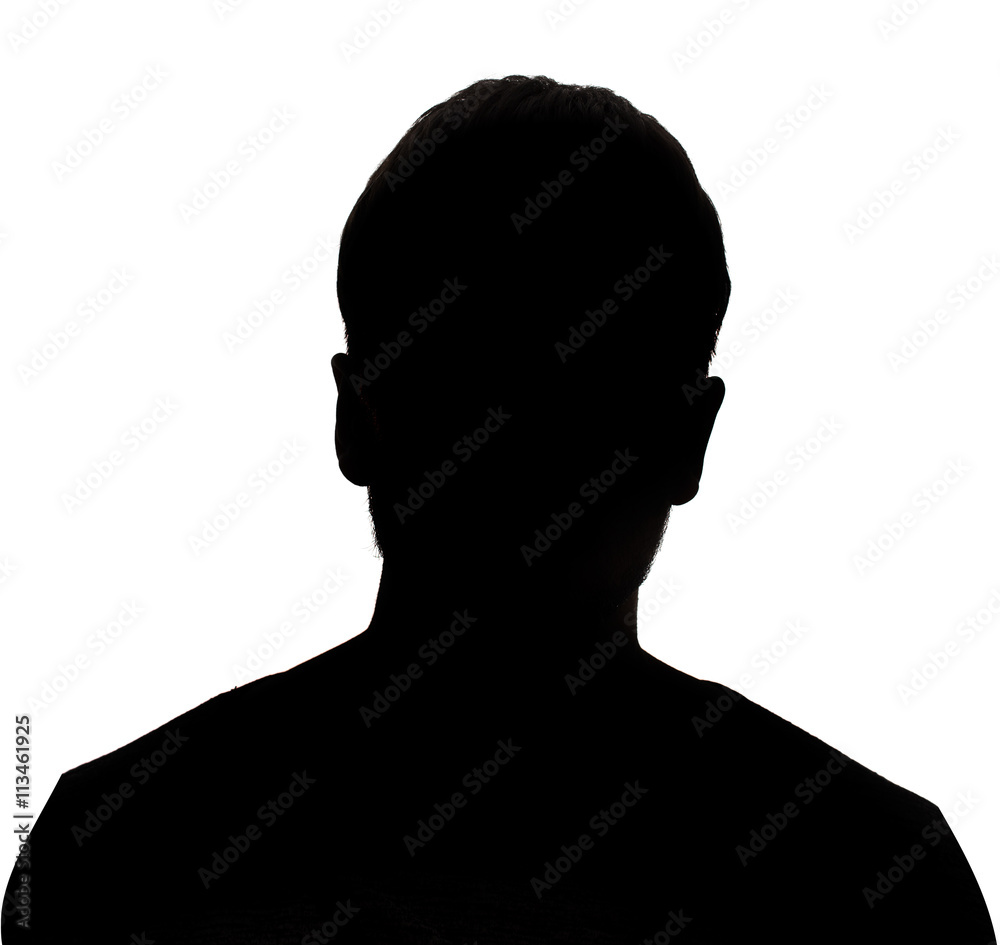 Storytelling και το ταξίδι του καταναλωτή
Στάδιο αναγνώρισης προβλήματος/
ανάγκης
Στάδιο εξέτασης
Στάδιο απόφασης
[Speaker Notes: Understanding the struggles and obstacles a buyer finds in his customer journey, we will understand some possible scenarios that could work as a conflict.]
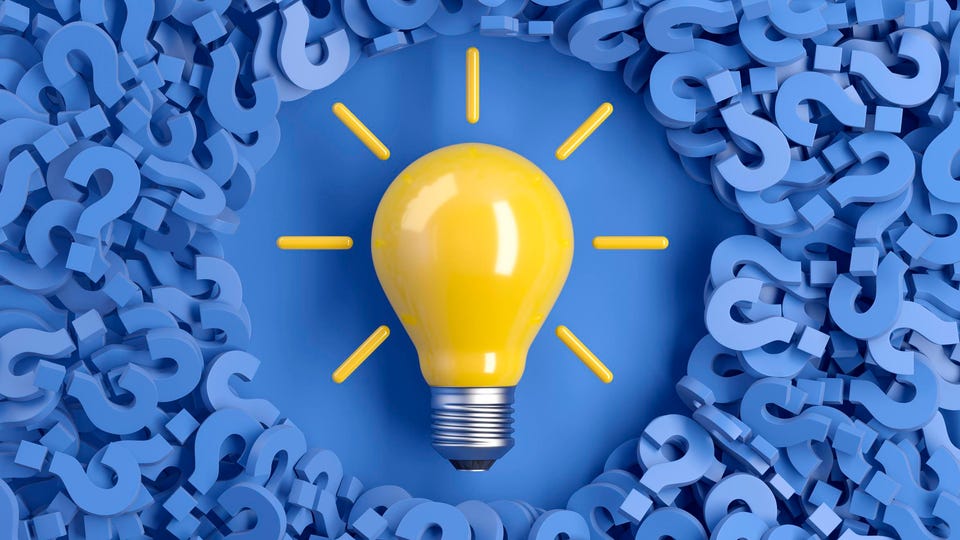 Επίλυση προβλήματος/διλλήματος
Η επίλυση πρέπει να προσφέρει ένα κλείσιμο, μια σύνοψη της ιστορίας.
Πρέπει επίσης να καλεί το κοινό σε δράση.
Εκπληρώνει τον σκοπό πίσω από την ιστορία. 
Παραδείγματα: ποια είναι τα επόμενα μας βήματα, τί μάθαμε, τί νιώθουμε, πώς άλλαξε η άποψη μας.
Little teapot- μια μικρή ιστορία
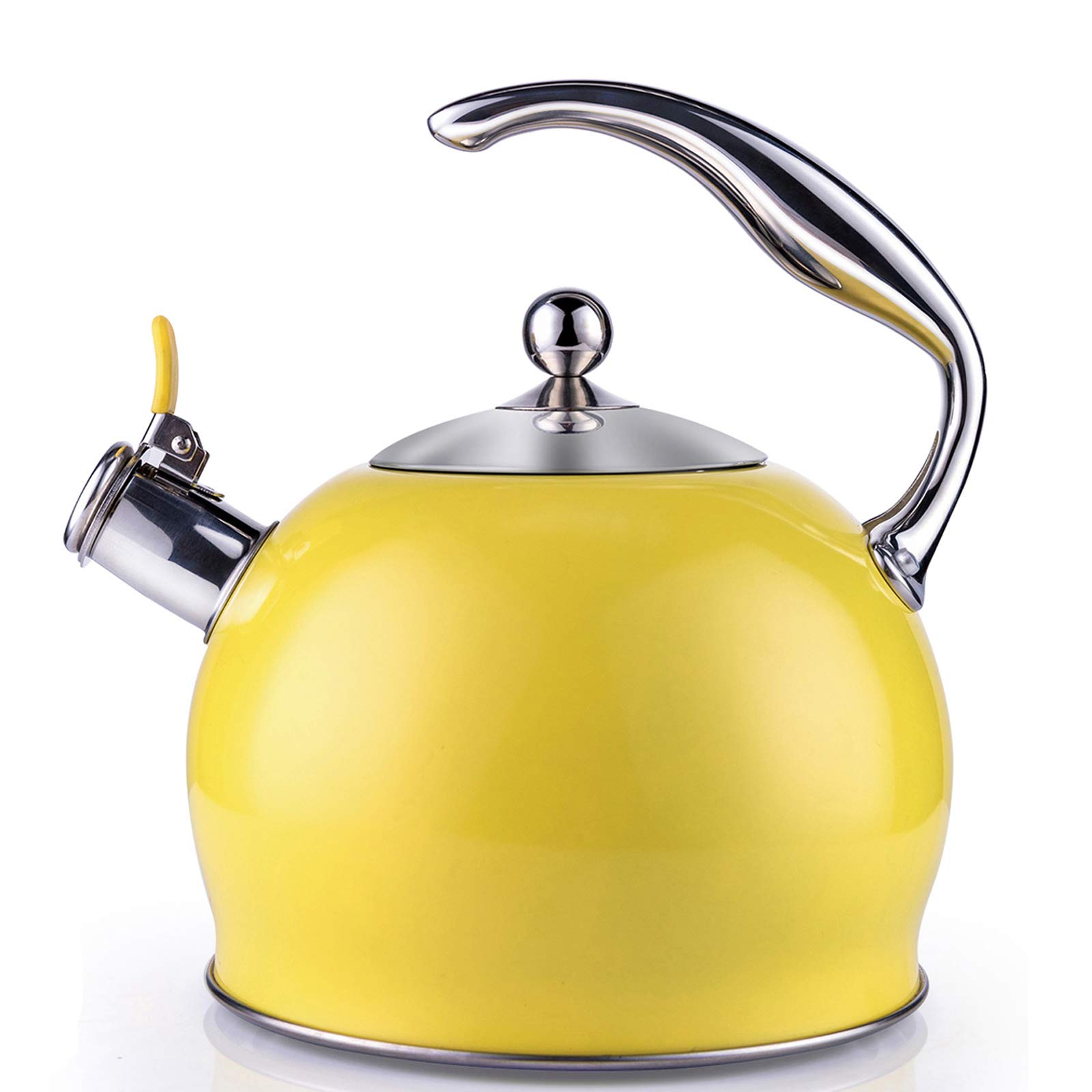 I’m a little teapot short and stout, here is my handle, here is my spout. When I get all steamed up, I just shout. 
Tip me over and pour me out.
TOMS: παπούτσια για όλους
Μία εταιρία παπουτσιών με επικέντρωση στο κοινωνικό καλό.
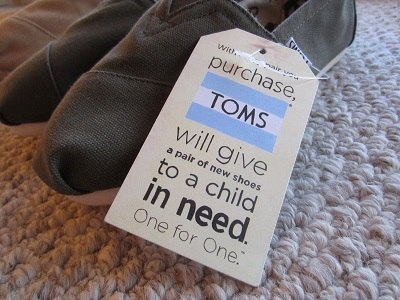 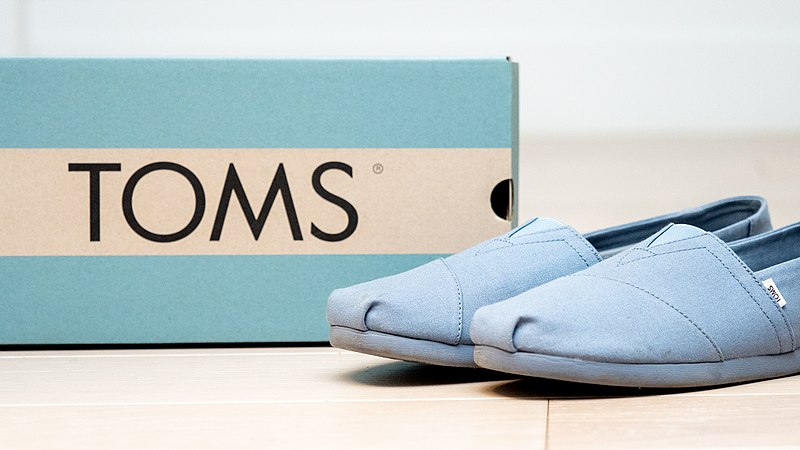 TOMS: η ιστορία
Όλοι χρειάζονται παπούτσια για να προστατέψουν τα πόδια τους (χαρακτήρες).
Δεν έχουν όλοι όμως την οικονομική ευχέρεια να αγοράσουν παπούτσια. Καθώς ταξίδευε στην Αργεντινή το 2006 ο ιδρυτής της εταιρίας είδε τις δυσκολίες που αντιμετώπιζαν τα παιδιά που μεγάλωναν χωρίς παπούτσια (πρόβλημα).
Έτσι για κάθε αγορά παπουτσιών, η εταιρία προσφέρει ένα δωρεάν ζευγάρι σε παιδιά που τα έχουν ανάγκη (επίλυση).
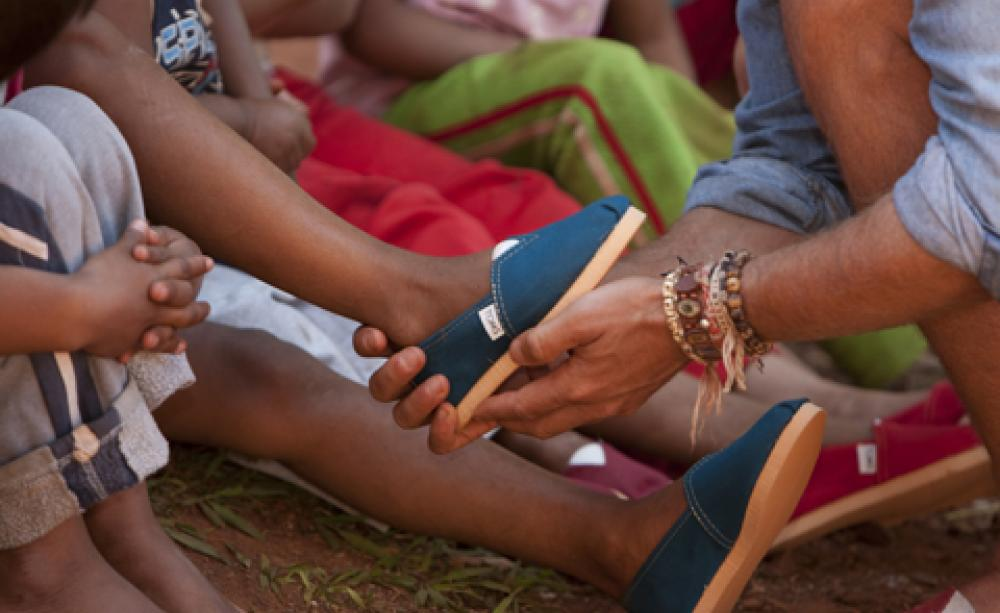 [Speaker Notes: As of 2019, the company managed to provide 95 million pairs of shoes to children in 70 countries]
Αλλά πρώτα, πρέπει να μάθουμε το κοινό μας
Ποιος θέλει να ακούσει την ιστορία σας; 
Ποιος θα ωφεληθεί και θα ανταποκριθεί πιο δυνατά; 
Για να δημιουργήσετε μια συναρπαστική ιστορία, πρέπει να κατανοήσετε τους αναγνώστες σας και ποιος θα απαντήσει και θα αναλάβει δράση.
Προτού βάλετε το στυλό σε χαρτί (ή τον κέρσορα στον επεξεργαστή κειμένου), κάντε λίγη έρευνα σχετικά με την αγορά-στόχο σας και προσδιορίστε τα πρόσωπα των αγοραστών σας. 
Αυτή η διαδικασία θα σας κάνει να εξοικειωθείτε με το ποιος μπορεί να διαβάζει, να βλέπει ή να ακούει την ιστορία σας. 
Η κατανόηση γύρω από το κοινό στο οποίο απευθύνεται η ιστορία σας θα προσφέρει επίσης κρίσιμη κατεύθυνση καθώς χτίζετε τα θεμέλια της ιστορίας σας.
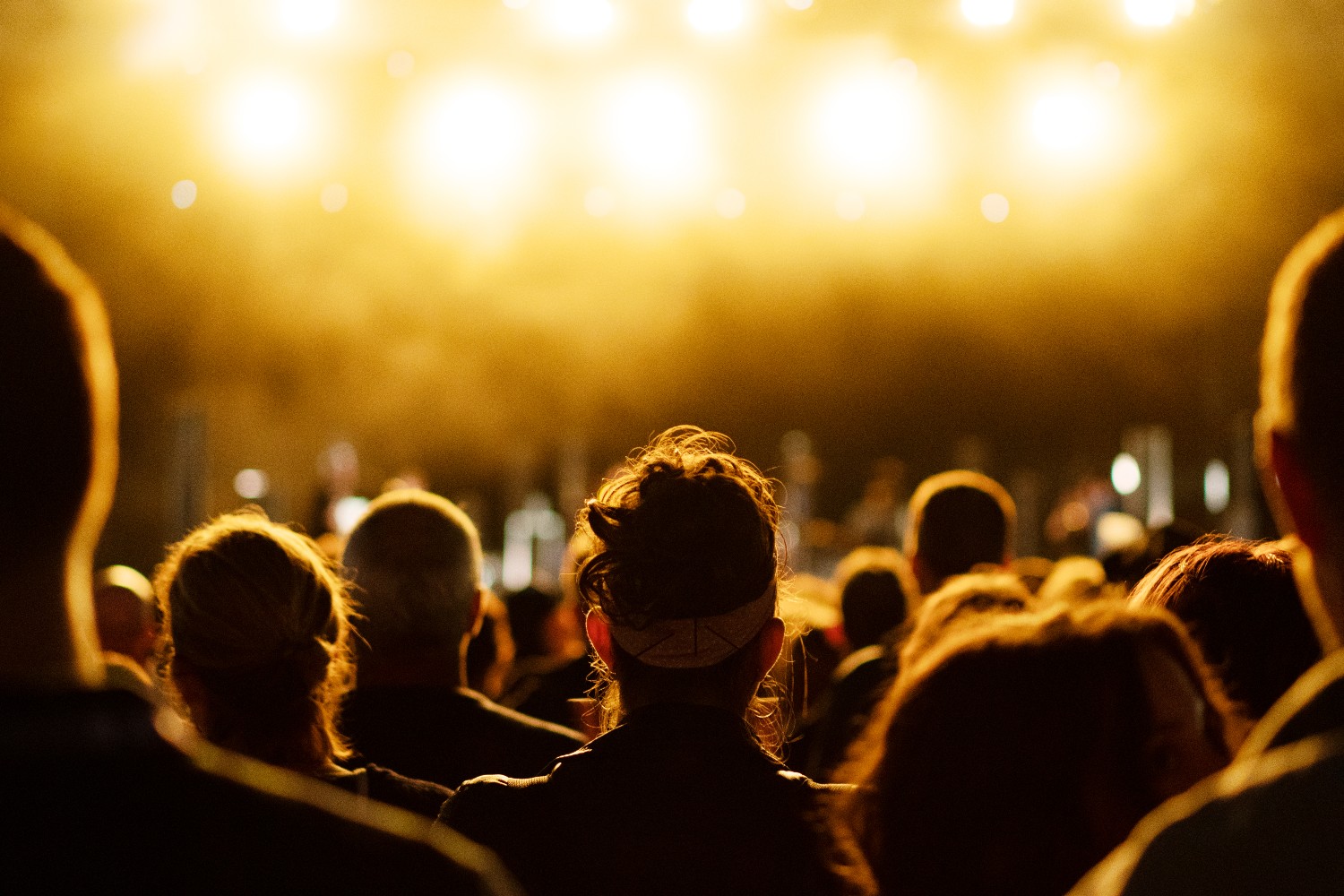 Listen to your data!
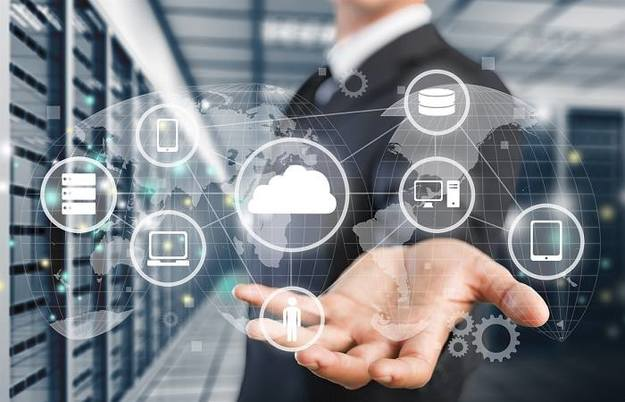 Βάσει ερευνών, οι εταιρίες που βασίζονται σε πραγματικά δεδομένα (data) για λήψη αποφάσεων ΄μόνο να κερδίσουν έχουν. 
Η αξιοποίηση δεδομένων μπορεί να σας βοηθήσει:
να προσεγγίσετε καλύτερα το κοινό-στόχο σας, 
να δημιουργήσετε τις πιο συναρπαστικές ιστορίες, 
να αυξήσετε την απόδοση επένδυσης (ROI) με τις ιστορίες σας 
και γενικά να δημιουργήσετε καλύτερο και πιο ελκυστικό και επιθυμητό περιεχόμενο.
Επιλέγοντας το κοινό μας
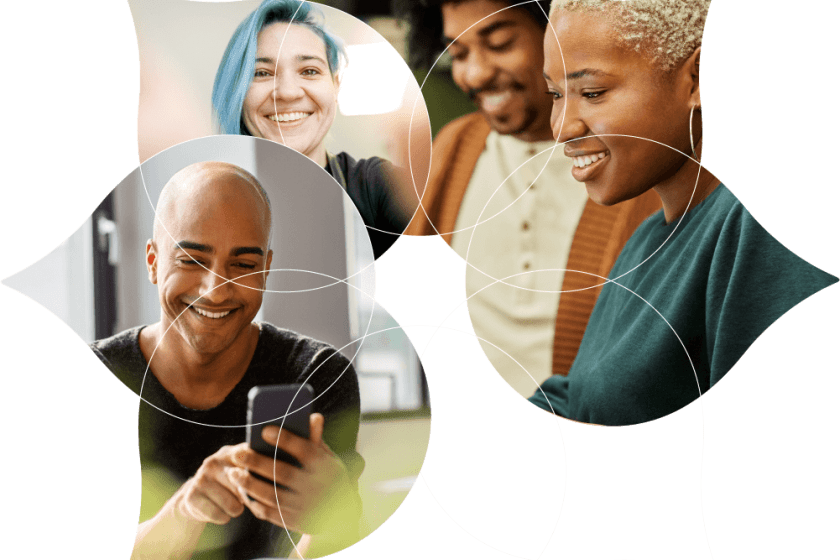 Μαθαίνοντας περισσότερα για το κοινό μας
Ποιοι είναι; 
Για ποιους λόγους αγοράζουν;
Πόσο συχνά αγοράζουν;
Ψωνίζουν για άλλους;
Τί αγοράζουν;
Που προτιμούν να αγοράζουν;
Από πού ενημερώνονται;
Τύποι καταναλωτών στο διαδίκτυο
Περιπετειώδεις εξερευνητές: 30%	
Λάτρεις των αγορών: 24%	
Επιχειρηματικοί χρήστες: 19%	
Καχύποπτοι μαθητευόμενοι: 15%	
Φοβισμένοι περιηγητές: 5%	
Shopping avoiders: 3%	
Τεχνολογικά άσχετοι: 3%	
Αναζητητές διασκέδασης: 2%
Πηγή: https://www.linkedin.com/pulse/consumer-behavior-types-online-shoppers-sumit-singh-bajaj/
[Speaker Notes: https://www.linkedin.com/pulse/consumer-behavior-types-online-shoppers-sumit-singh-bajaj/ 

Adventurous Explorers (30% of online spending) are a small segment that presents a large opportunity. They require little special attention by Internet vendors because they believe online shopping is fun. They are likely the opinion leaders for all things online. Retailers should nurture and cultivate them to be online community builders and shopping advocates.
 Shopping Lovers (24% of online spending) enjoy buying online and do so frequently. They are competent computer users and will likely continue their shopping habits. They also spread the word to others about joys of online shopping whenever they have the opportunity. They represent an ideal target for retailers.
Business Users (19% of online spending) are among the most computer literate. They use the Internet primarily for business purposes. They take a serious interest in what it can do for their professional life. They don’t view online shopping as novel and aren’t usually champions of the practice.
Suspicious Learners (15% of online spending) comprise another small segment with growth potential. Their reluctance to purchase online more often hinges on their lack of computer training, but they are open to new ways of doing things. In contrast to more fearful segments, they don’t have a problem giving a computer their credit card number. Further guidance and training would help coax them into online buying.
Fearful Browsers (5% of online spending) are on the cusp of buying online. They are capable Internet and computer users, spending a good deal of time “window shopping.” They could become a significant buying group if their fears about credit card security, shipping charges and buying products sight unseen were overcome.
Shopping Avoiders (3% of online spending) have an appealing income level, but their values make them a poor target for online retailers. They don’t like to wait for products to be shipped to them and they like seeing merchandise in person before buying. They have online shopping issues that retailers will not easily be able to overcome.
Technology Muddlers (3% of online spending) face large computer literacy hurdles. They spend less time than any other segment online and show little excitement about increasing their online comfort level. They are not an attractive market for online retailers.
Fun Seekers (2% of online spending)]
Μελετώντας τις γενιές
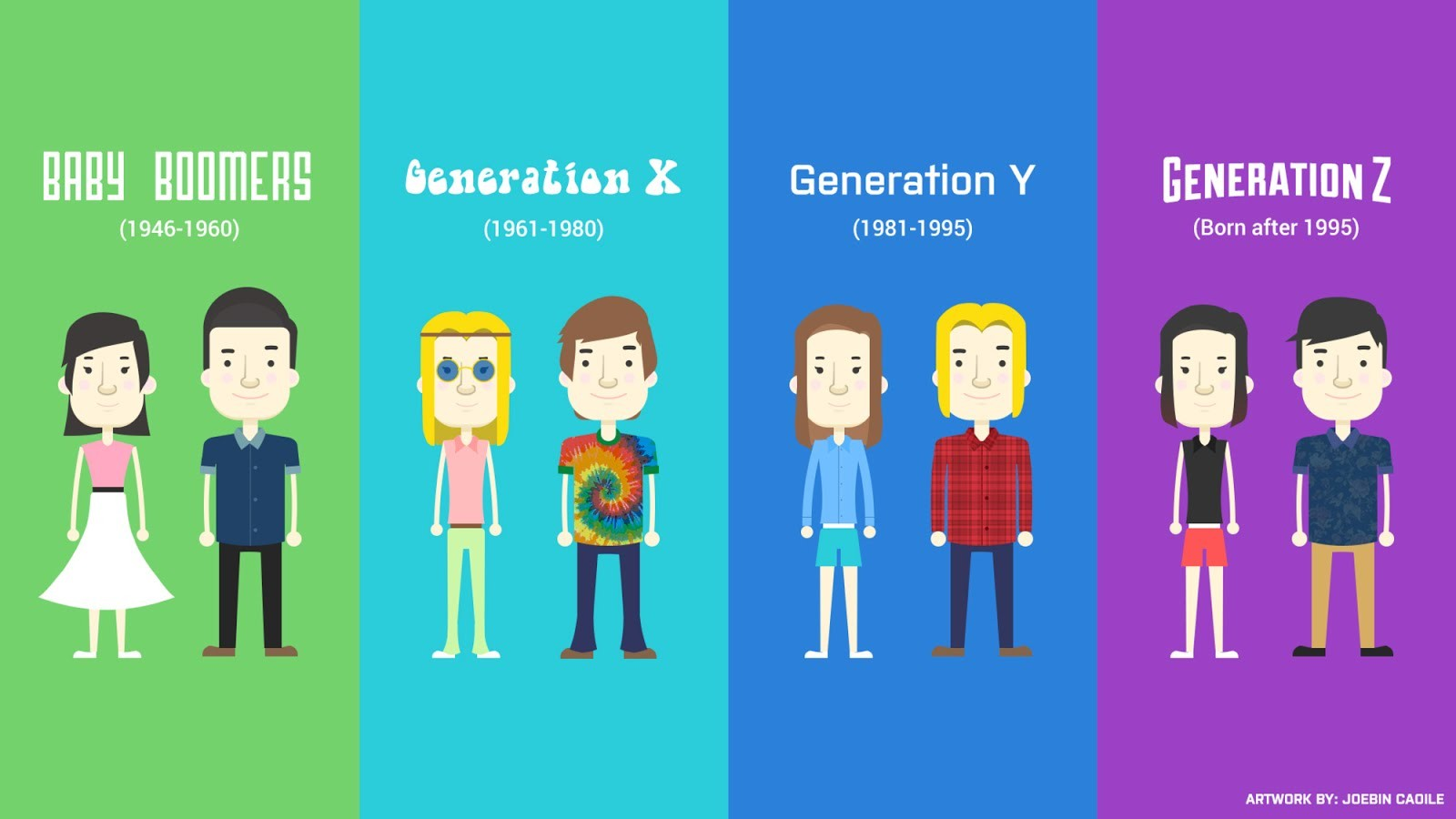 Baby Boomers: 1946-1960
Generation X: 1961-1980
Generation Y: 1981-1995
Generation Z: Born after 1995
[Speaker Notes: https://www.3tl.com/blog/what-is-generational-marketing-examples-included]
Μελετώντας της γενιές
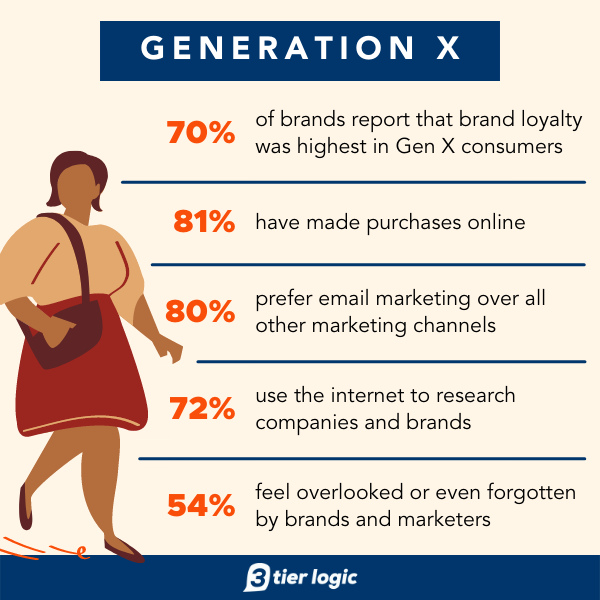 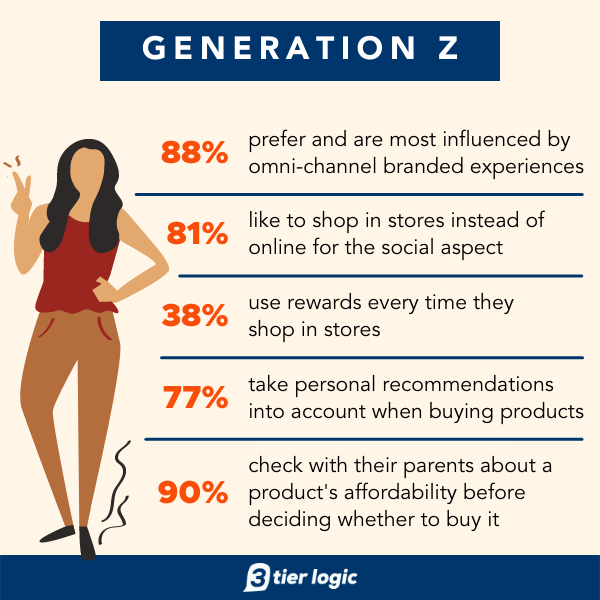 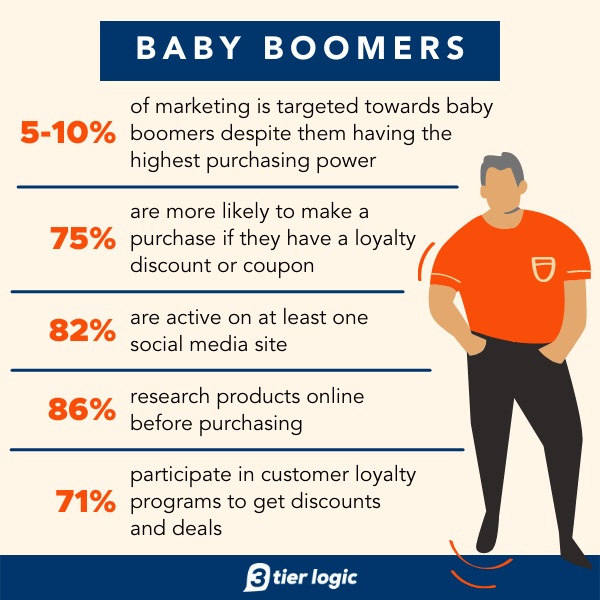 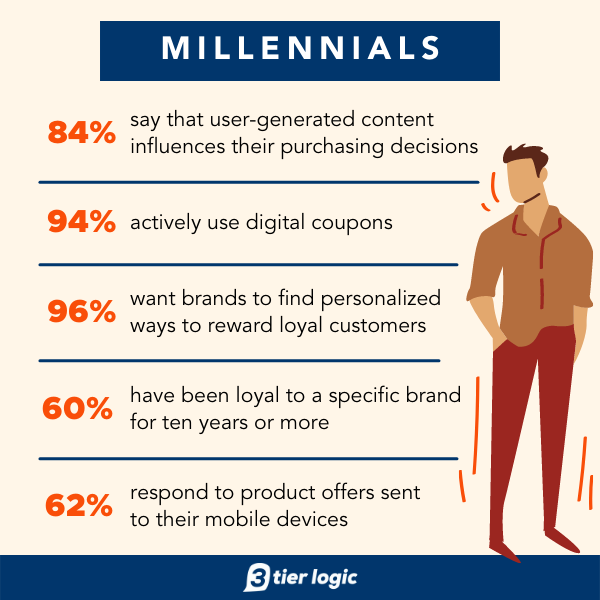 Baby Boomers:
5-10% of marketing is targeted towards baby boomers despite them having the highest purchasing power
75% are more likely to make a purchase if they have a loyalty discount or coupon
82% are active on at least one social media site
86% research products online before purchasing
71% participate in customer loyalty programs to get discounts and deals
Generation X:
70% of brands report that brand loyalty was highest in Gen X consumers
81% have made purchases online
80% prefer email marketing over all other marketing channels
72% use the internet to research
54% feel overlooked or over forgotten by brands and marketers
Generation X:
88% prefer and are most influenced by omni-channel branded experiences
81% like to shop in stores instead of online for the social aspect
38% use rewards every time they shop in stores
77% take personal recommendations into account when buying products
90% check with their parents about a product’s affordability before deciding whether to buy it
Millennials:
84% say that user-generated content influences their purchasing decision
94% activity use digital coupons
96% want brands to find personalized ways to reward loyal customers
60% have been loyal to a specific brand for ten years or more
62% respond to product offers sent to their mobile devices
[Speaker Notes: https://www.3tl.com/blog/what-is-generational-marketing-examples-included]
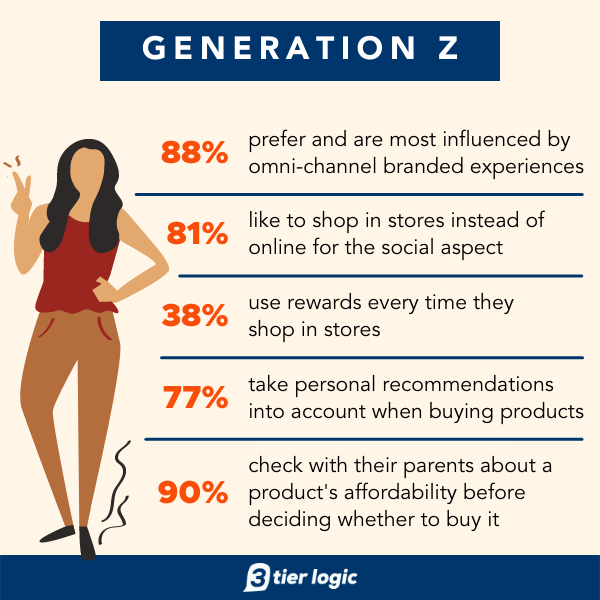 Generation Z
88% prefer and are most influenced by omni-channel branded experiences
81% like to shop in stores instead of online for the social aspect
38% use rewards every time they shop in stores
77% take personal recommendations into account when buying products
90% check with their parents about a product’s affordability before deciding whether to buy it
Παράδειγμα: η Τζούλια και οι αγορές της
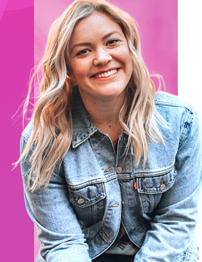 Βιογραφικό
Η Τζούλια είναι μια 32χρονη που εργάζεται ως γραμματέας στο Quick Spa. Είναι παντρεμένη και ζει με τον σύζυγο της και τα δύο τους παιδιά, τον 6χρονο τους γιο και την 8χρονη τους κόρη.

Ανάγκες
Η Τζούλια έχει ανάγκη από ποιοτικό χρόνο με την οικογένεια της.
Θα ήθελε να είχε περισσότερο χρόνο ώστε να μπορεί να πηγαίνει σε αγώνες ποδοσφαίρου με τα παιδιά και τον σύζυγο της.
Προσωπικά γνωρίσματα
Υπομονή 90%
Ευελιξία 40%
Επίλυση προβλημάτων 70%

Εκνευρισμοί
Δουλειά τα ΣΚ
Χαμηλό εισόδημα
Ακατάστατο σπίτι

Ελεύθερος χρόνος
Συνήθως, η Τζούλια δεν έχει ελεύθερο χρόνο. Καθημερινά έχει περίπου 30-40 λεπτά για τον εαυτό της. Κάποτε χρησιμοποιεί αυτό το χρόνο σερφάροντας στο διαδίκτυο.
Τζούλια Σωτηρίου
Γραμματέας 

Ηλικία: 32 
Παιδιά: 2
Εργοδότης: Quick Spa
Ετήσιο εισόδημα: €19,000
Το ταξίδι του καταναλωτή (Τζούλια)
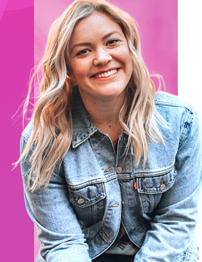 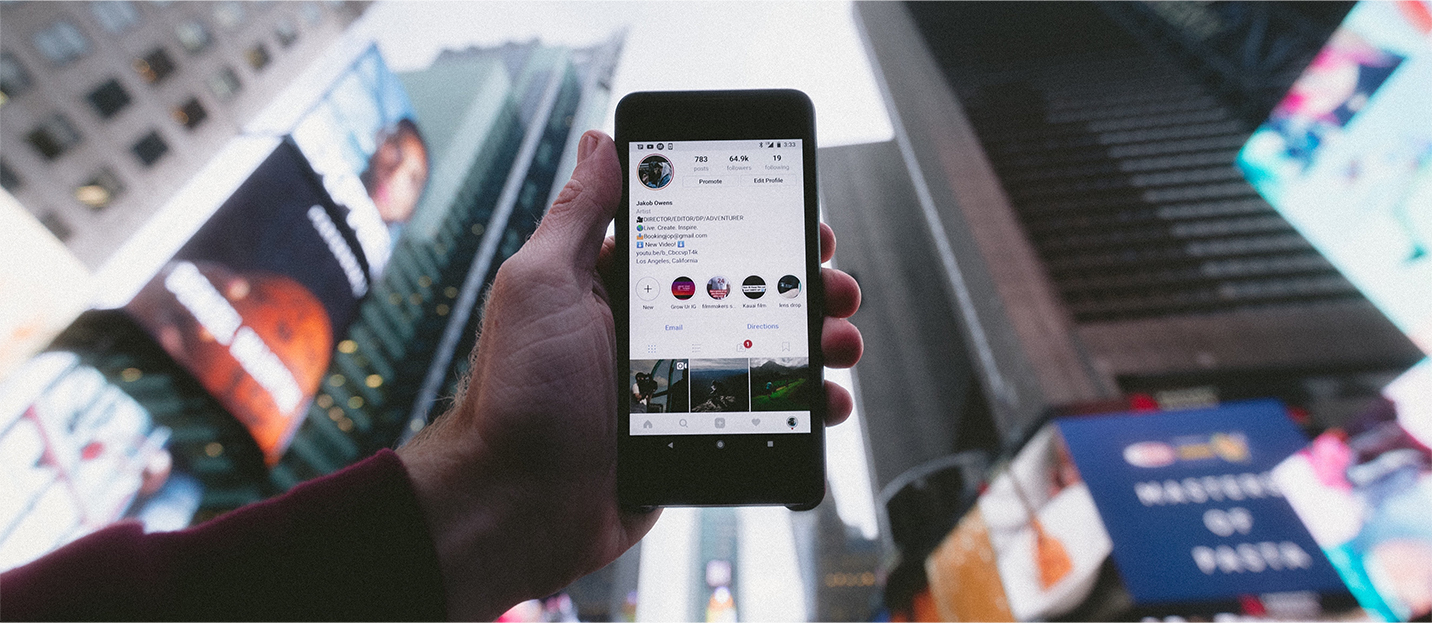 Storytelling & Digital Marketing: βρίσκοντας την σωστή πλατφόρμα
YouTube
Pinterest
Personal websites
Email
Blogs
Podcasts
Instagram
LinkedIn
Snapchat
Twitter
Facebook
TikTok (example)
[Speaker Notes: https://twelverays.agency/blog/how-to-use-storytelling-in-your-digital-marketing]
Φτιάξε κ ’εσύ την δική σου ιστορία
Τι μάθαμε σήμερα;
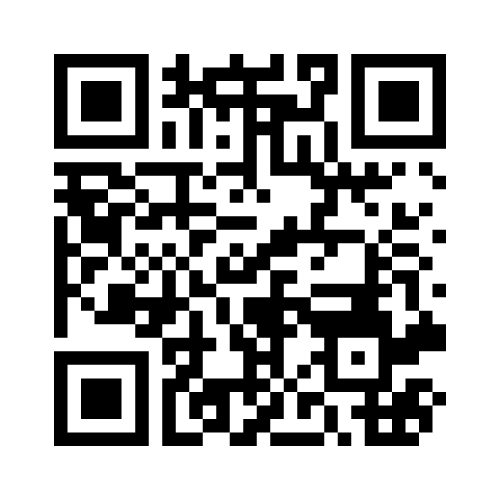 https://www.menti.com/al5orta9guyj
Πηγές
https://www.youtube.com/watch?v=AzIT3pbbZr8
https://www.apple.com/mac/
https://www.youtube.com/watch?v=fnKy52s1GyE
https://www.youtube.com/watch?v=e3zowKZEiLo
https://www.youtube.com/watch?v=_hbdLhYCIDI
https://www.linkedin.com/pulse/consumer-behavior-types-online-shoppers-sumit-singh-bajaj/
https://www.3tl.com/blog/what-is-generational-marketing-examples-included
https://www.tiktok.com/@washingtonpost?lang=en